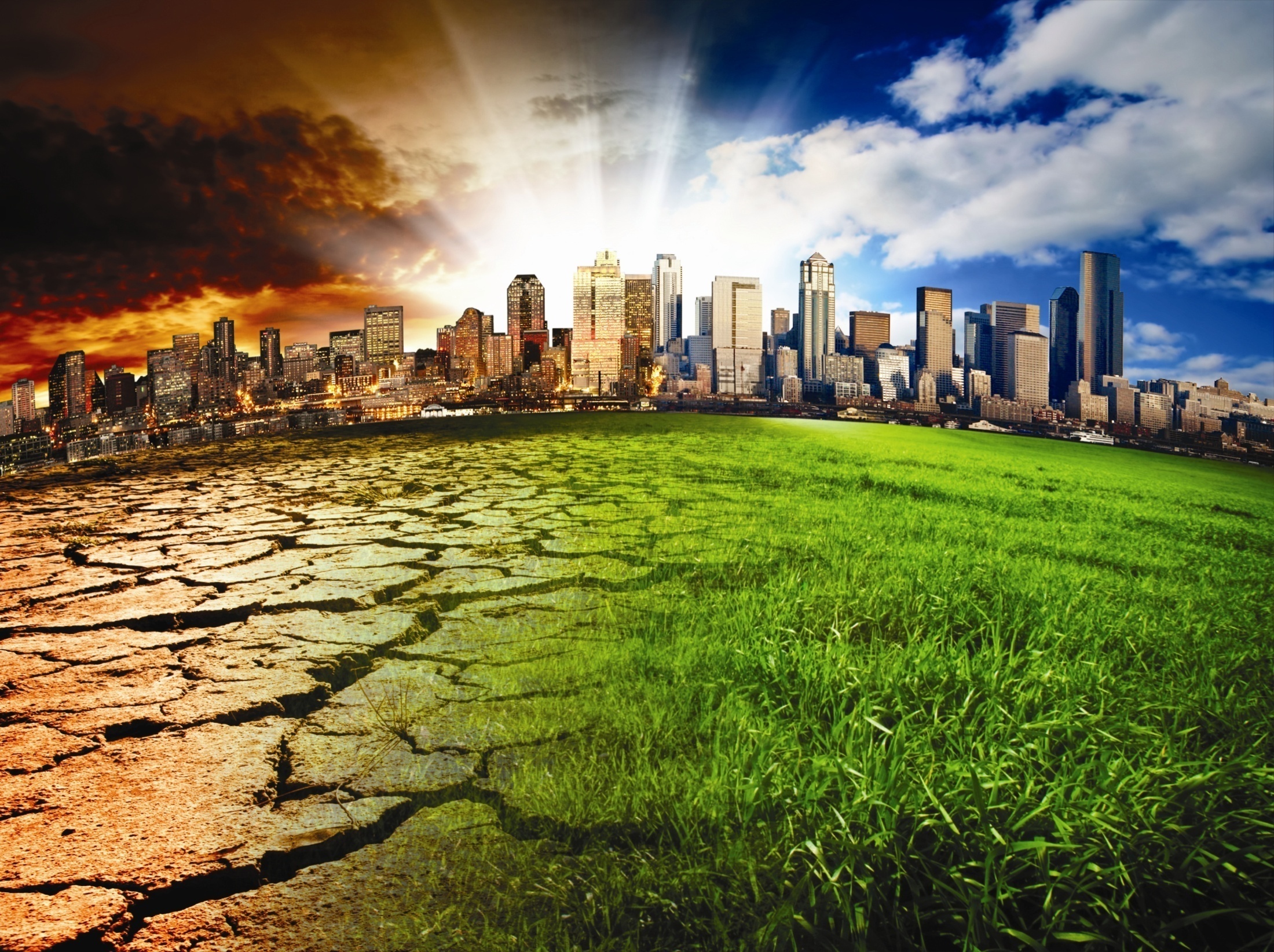 "Природа - это не то,
 что мы получили в
 наследство от предков,
 а то, что мы взяли 
взаймы у потомков"
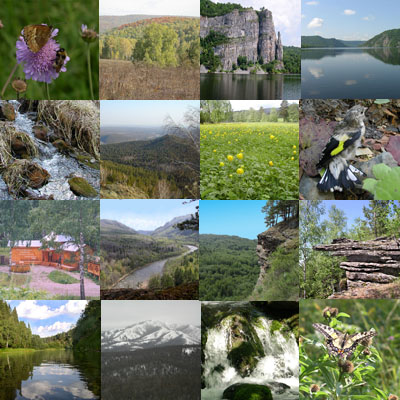 Взаимодействие природы и общества
Цель. Сформировать у учащихся представление о формах взаимодействия природы и общества; систематизировать знания о географической среде как сфере взаимодействия общества и природы; углубить систему знаний о природных ресурсах; способствовать развитию экологического мышления учащихся.Задачи урока:систематизировать знания по теме;подвести обучающихся к пониманию взаимосвязи человека и природы и необходимости защиты окружающей среды;совершенствовать и систематизировать умения:осмысливать теоретический материал;способствовать воспитанию у обучающихся любви и уважения к природе, экологической культуры.Тип урока: урок систематизации и обобщения знаний и уменийВид урока: комбинированный
Разминка
Наука о взаимоотношениях живых организмов между собой и окружающей средой?
Биология
Экология
Физиология
Гигиена
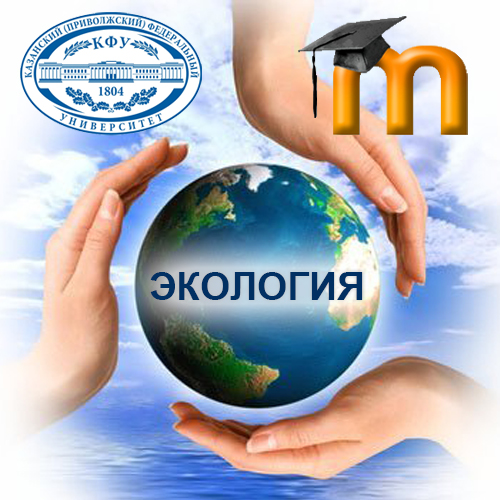 Разминка
Что такое природа?

Растительный мир Земли
Животный мир земли
Горы и моря
Все ответы верны
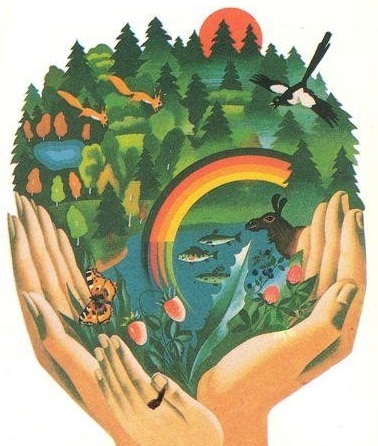 Разминка
Как называется книга, в которую занесены названия редких и исчезающих видов живых организмов?

Белая
Черная
Красная
Природоохранная
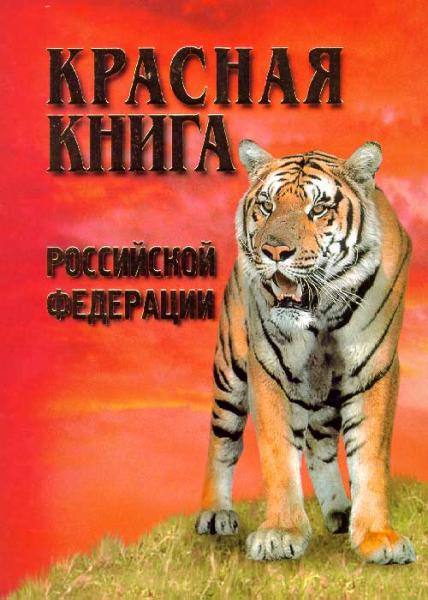 Разминка
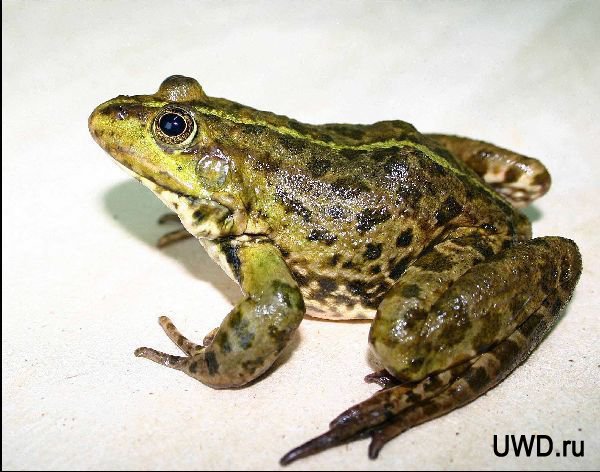 Определите правильно составленную цепь питания
Волк – заяц – трава
Клевер – заяц – орел – лягушка
Трава  - зеленый кузнечик - лягушка
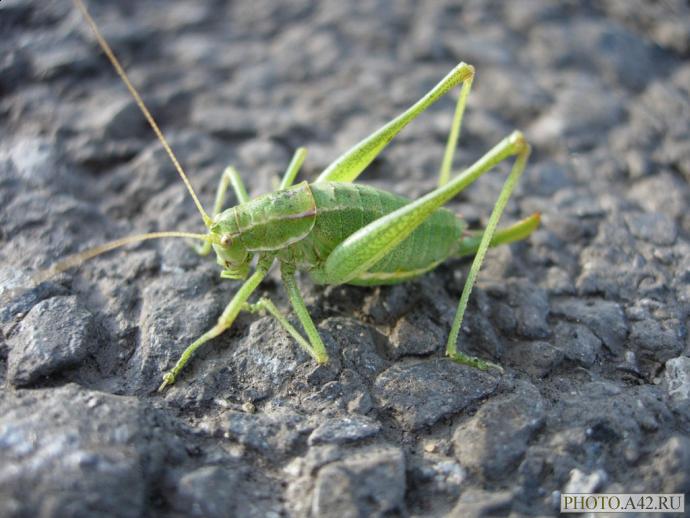 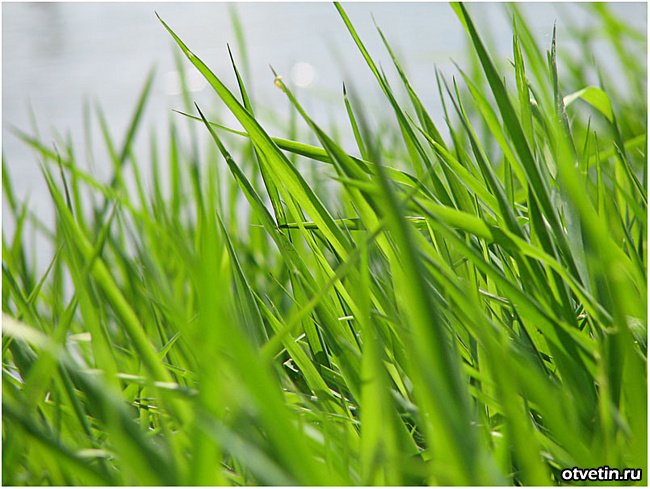 Без чего человек проживет меньше всего времени?


Без пищи
Без воды
Без воздуха
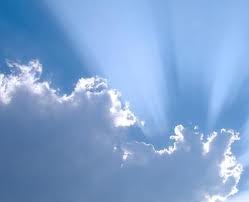 Какая группа животных считается санитарами леса?


Растительноядные
Всеядные
Хищные
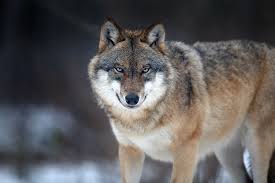 Географической средой называется та часть
природы, с которой человеческое общество
непосредственно взаимодействует в своей
жизни и производственной деятельности
на данном этапе исторического развития  

Почему географическая среда – необходимое условие жизни и деятельности общества?
Окружающая среда-
– вся среда обитания и производственная деятельность человеческого общества, весь окружающий человека материальный мир, включая и природную и антропогенную среду.
История человеческого общества – это история взаимодействия человека с природой, процесс «обмена веществ» между ними.
За последние 30 лет использовано столько ресурсов, сколько за всю
историю человечества. 

Истощение  и исчерпание ресурсов.
Природопользование – совокупность мер, предпринимаемых обществом с целью изучения, охраны, освоения и преобразования окружающей среды.
Природопользование может быть:
 - рациональным (разумным)

- нерациональным
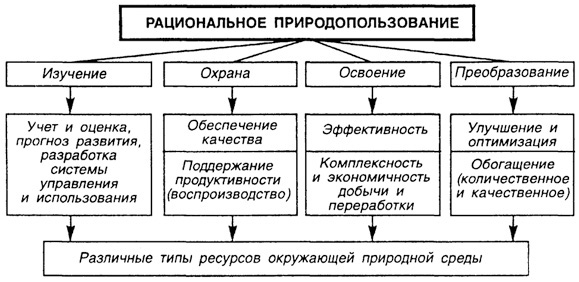 Состояние природной среды бывает
1) естественное – не изменённое хозяйственной деятельностью человека;
2) равновесное – естественное восстановление опережает антропогенные воздействия;
3) кризисное – скорость восстановления нисше;
4) критическое – начало деградации 
экосистем;
5) катастрофическое – труднообратимый процесс деградации;
6) состояние коллапса – необратимая деградация.
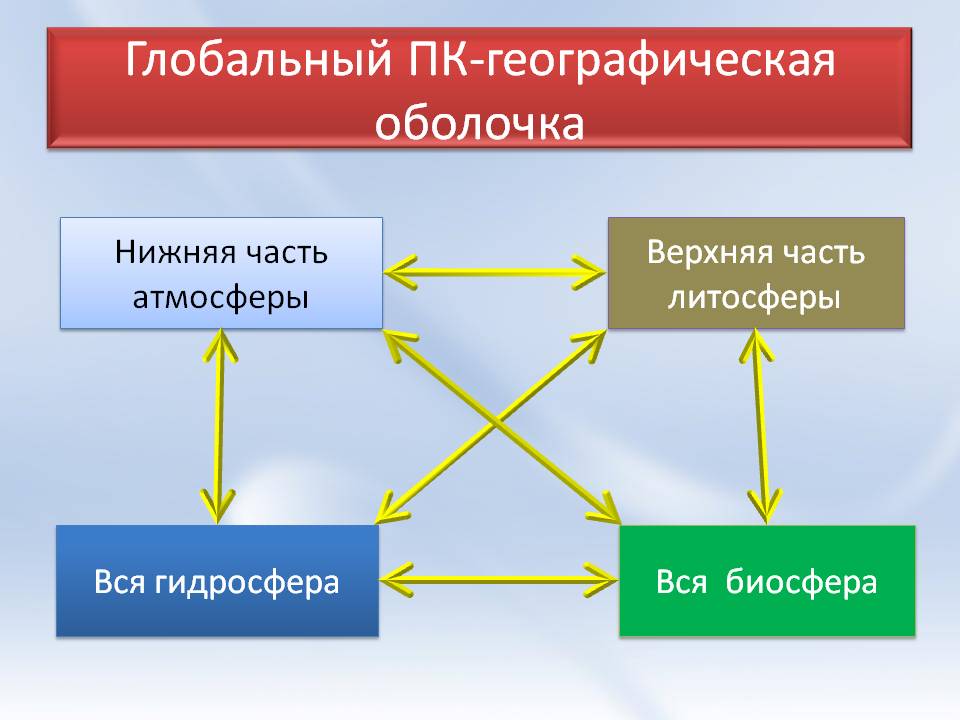 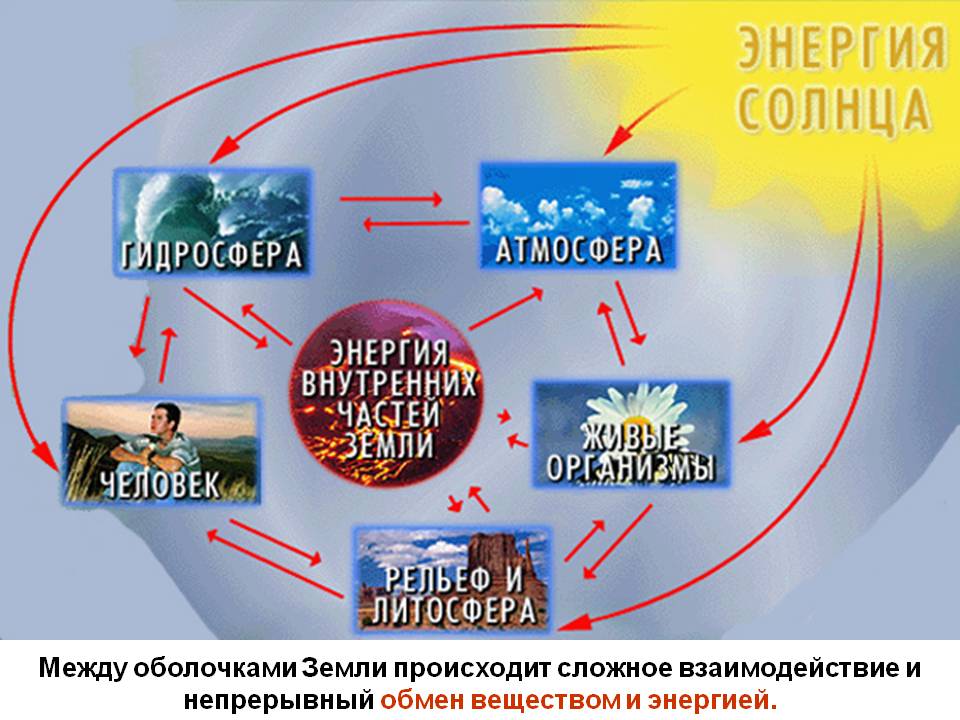 Установите соответствие между социальными фактами и направлениями влияния общества на природу:
Факт
1. Создание заповедника
2. Озеленение дворов
3. Неограниченная охота на диких животных
4. Санитарная вырубка леса
5. Увеличение числа автомобилей
Направление влияние
          А) позитивное
          Б) негативное
П Р О В Е Р Ь С Е Б Я
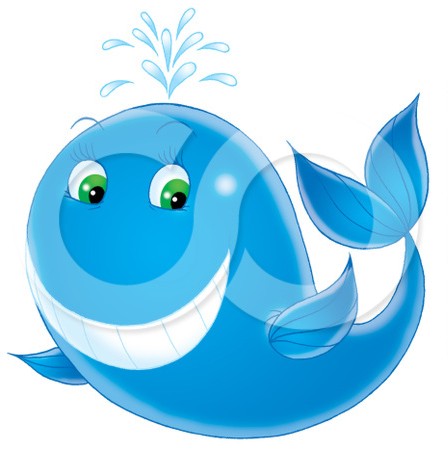 Загадки. Какие природные ресурсы спрятаны за этими загадками?
1. Неказист с виду клад, а народ ему рад. Из земли 
поднимается  - за все работы принимается.
(Нефть)
2. По трубе течет – пироги печет. Что это?
(Газ)
3. Голубой платок, алый клубок по платку катается, людям 
улыбается.
(Солнце)
4. Не конь, а бежит. Не лес, а шумит.
(Река)
1. Взаимосвязь природы и общества характеризуется
а) подчиненностью природы обществу;
б) взаимной независимостью природы и общества;
в) взаимным влиянием природы и общества;
г) полным подчинением общества природе.
2. Взаимосвязь природы и общества не может характеризоваться:
а) взаимным влиянием природы и общества;
б) неразрывной связью общества с природой;
в) отрицательным влиянием общества на экологическую обстановку;
г) возможностью автономного развития общества от природы
3. Какое высказывание верно?
А. Природа и общество неразрывно взаимосвязаны.
Б. Природа и общество развиваются независимо друг от друга.

1. Верно только А
2. Верно только Б
3. Верно А и Б
4. Оба высказывания неверны
Взаимосвязь общества
 с природой
Гармоничная
Конфликтная
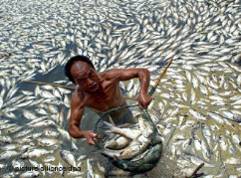 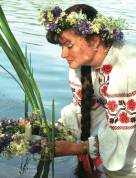 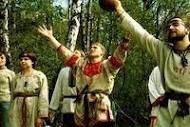 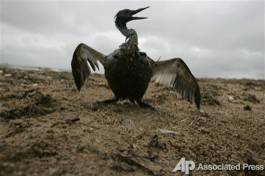 Формы взаимодействия человека и природы
Экономическая
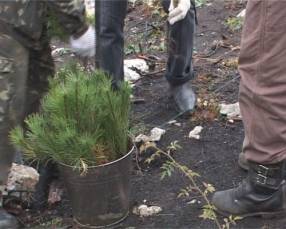 Экологическая
потребление природных богатств, как восполнимых,
так и невосполнимых, проявляющаяся в загрязнении,
истощении и разрушении
сохранение, охрана, восстановление  природных богатств
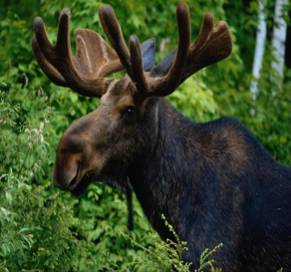 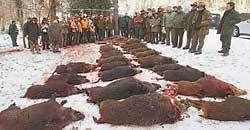 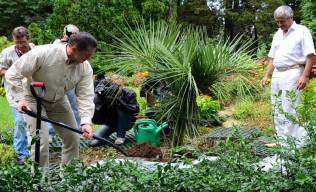 Историческая линия, характеризующая взаимодействие
 человека и природы.
Обожествление природы, бережное  к ней отношение
Истребление природы
Сохранение оставшегося и восстановление уничтоженного
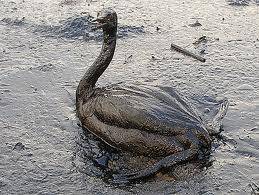 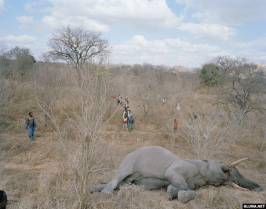 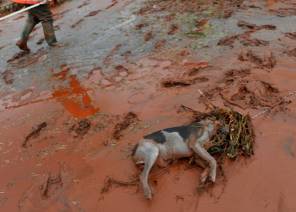 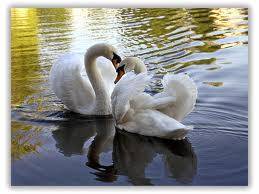 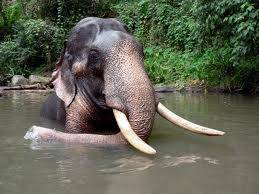 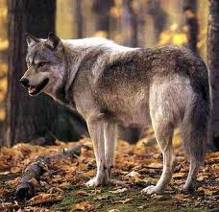 Природа без человека может развиваться, а человек без природы прекратит свое существование.
У человечества два пути освоения планеты:
1)ЭКСТЕНСИВНЫЙ ПУТЬ – вовлечение в хозяйство новых территорий и дешёвых природных ресурсов.

2) ИНТЕНСИВНЫЙ ПУТЬ – более полная переработка сырья, повторное использование использованных отходов производств и потребления, применение малоотходной технологии.
Сохрани мир вокруг себя
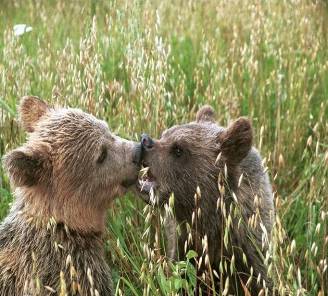 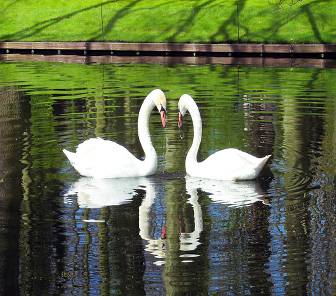 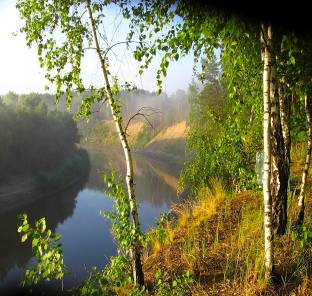 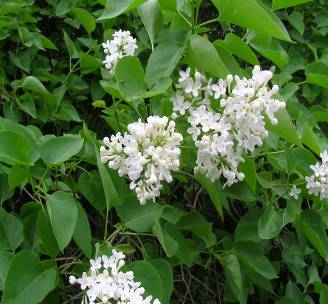 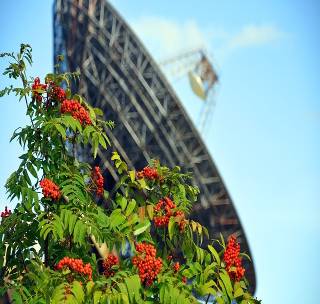 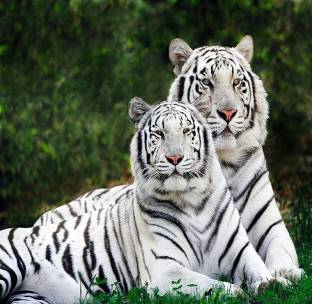 Спасибо за урок.
Придумайте слоганы(призывы) для плакатов, которые можно поставить на берегу водоёма, чтобы люди бережно относились к воде
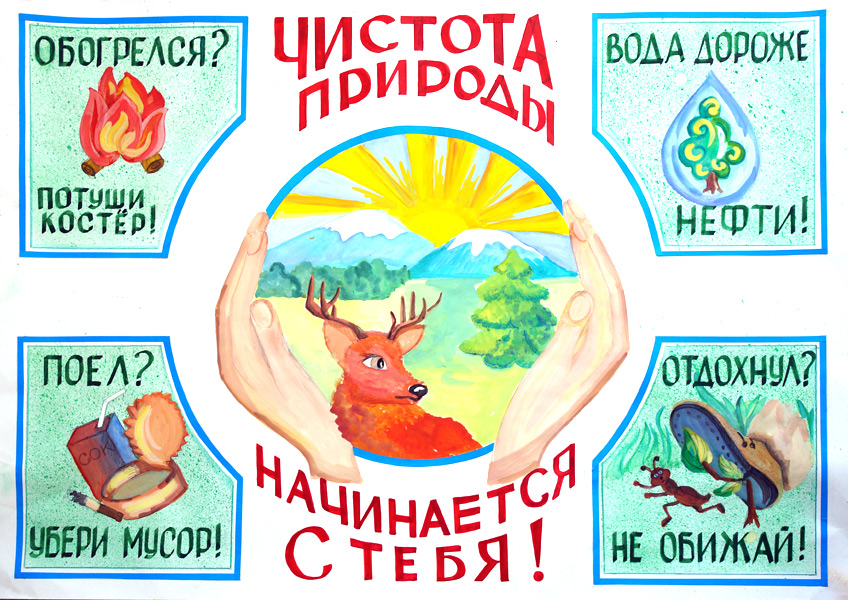